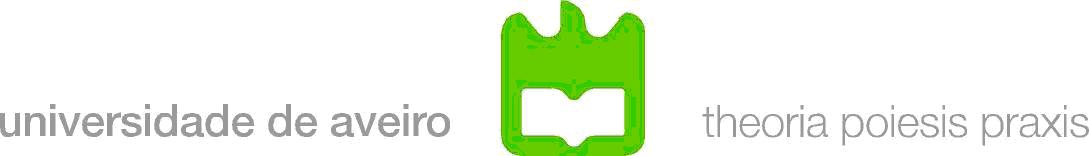 Unidade Amovível de Hodometria para Veículos com Direção Ackermann
Ricardo Luís da Mota Silva
Orientador: Prof. Dr. Vítor Santos
	Coorientador: Dr. Ricardo Pascoal
22 Julho 2014
Estrutura
Enquadramento
Objetivos
Estudo da Solução
Algoritmos
Experiências
Resultados
Conclusões
Trabalho Futuro
2
Ricardo Luís da Mota Silva
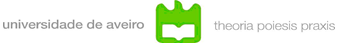 ENQUADRAMENTO
Projeto ATLASCAR;
Sistemas de apoio à condução;
Aplicações de segurança.
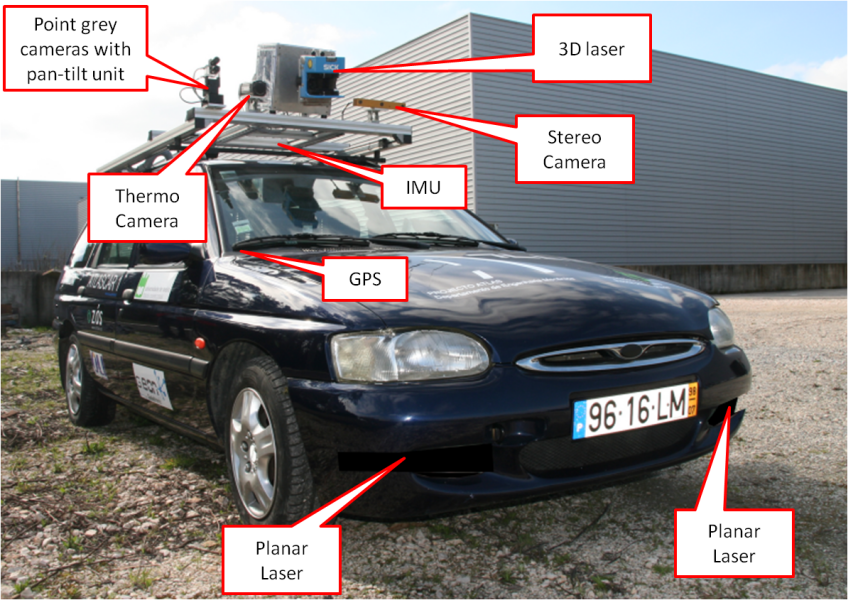 3
Ricardo Luís da Mota Silva
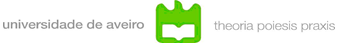 [Speaker Notes: - Falar do ATLASCAR e objectivos]
OBJETIVOS
Obter boas estimativas do movimento de um veículo;

Instalação fácil e não invasiva;

Instalável na maior parte dos veículos.
4
Ricardo Luís da Mota Silva
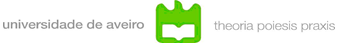 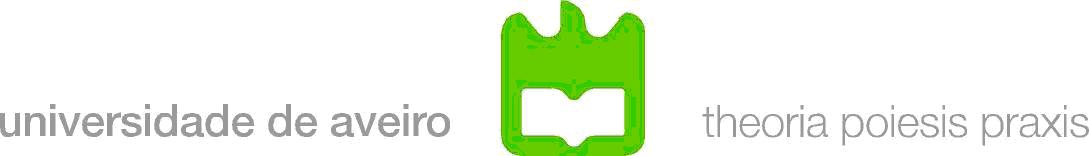 ENQUADRAMENTO: Hodometria
Método de posicionamento de robôs/veículos;

Mede a mudança da posição ao longo do tempo;

Estima a posição atual relativamente a um local de início;
5
Ricardo Luís da Mota Silva
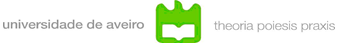 ENQUADRAMENTO: Solução existente
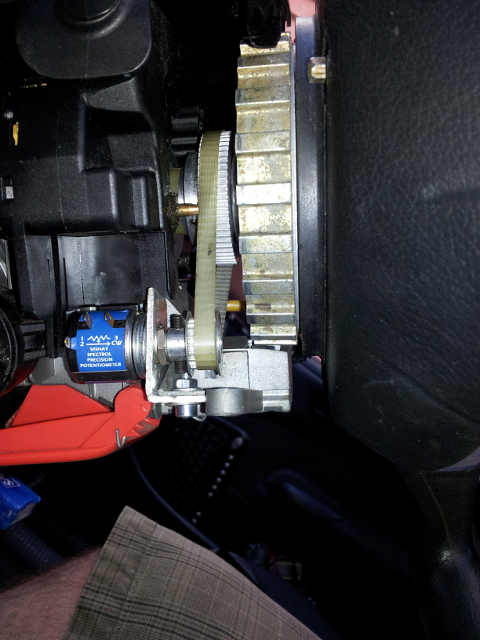 Potenciómetro
Encoder
6
Ricardo Luís da Mota Silva
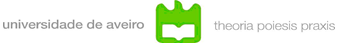 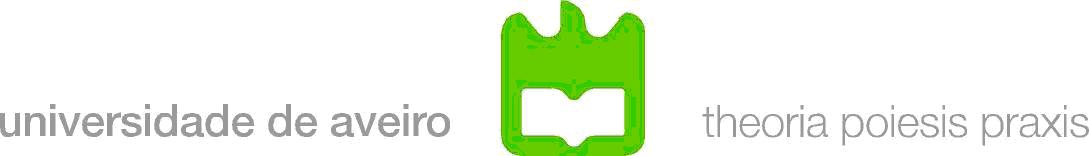 [Speaker Notes: Encoder;
Exposição.]
ESTUDO DA SOLUÇÃO
Foram estudados dois tipos de solução;

Solução Mecânica;
Baseada em encoders.

Solução Ótica;
Baseada em câmaras.

A solução ótica foi a escolhida.
7
Ricardo Luís da Mota Silva
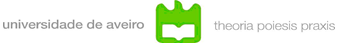 ESTUDO DA SOLUÇÃO: Solução mecânica
Potenciómetro
Encoder
8
Ricardo Luís da Mota Silva
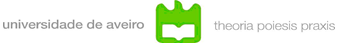 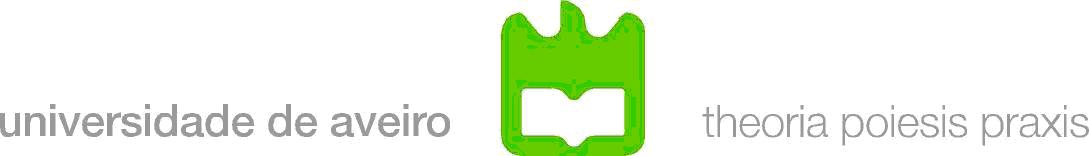 ESTUDO DA SOLUÇÃO: Solução mecânica
9
Ricardo Luís da Mota Silva
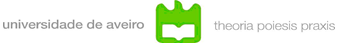 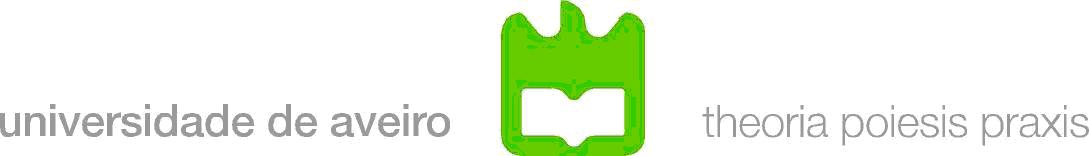 ESTUDO DA SOLUÇÃO: Solução mecânica
Vantagens:
Adaptável a grande variedade de automóveis;
Simplicidade de sensores.

Desvantagens:
Muito rígido e frágil para condução dinâmica;
Impacto visual;
Complexidade de fabrico;
Complexidade de montagem.
10
Ricardo Luís da Mota Silva
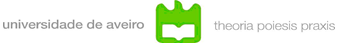 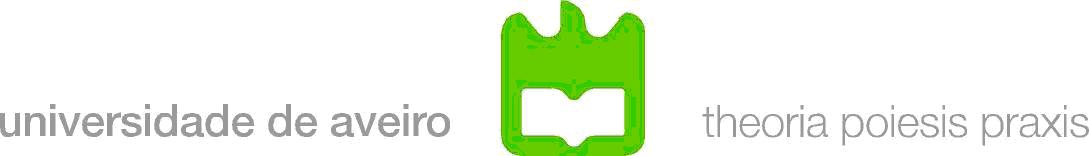 ESTUDO DA SOLUÇÃO: Hodometria Visual
Determina a posição e orientação baseado em imagens capturadas por câmaras;

Calcula a distância entre imagens sucessivas com base na sua correlação;

Medição sem contacto;

Independente do tipo de locomoção;
11
Ricardo Luís da Mota Silva
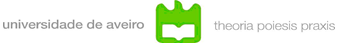 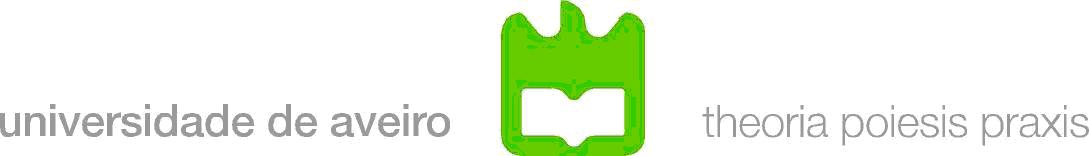 ESTUDO DA SOLUÇÃO: Hodometria Visual
12
Ricardo Luís da Mota Silva
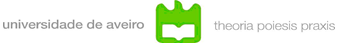 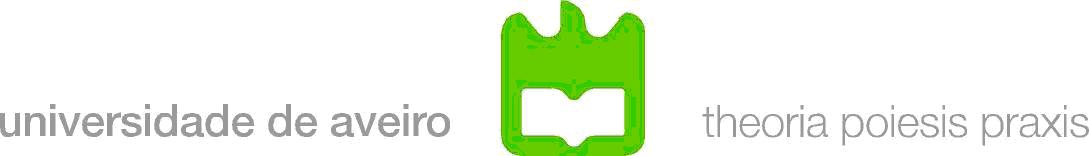 [Speaker Notes: Imagem 1 delimitada a vermelho;
Imagem 2 delimitada a preto com deslocamento x;
O deslocamento é transformado para deslocamento real.]
ESTUDO DA SOLUÇÃO: Hodometria Visual
Sensores de imagem matriciais:
Taxa de aquisição baixa – velocidade limitada;
A correlação é computacionalmente pesada;
Permitem estimar a velocidade em duas dimensões.
	
Sensores de imagem lineares:
Elevada taxa de aquisição;
Alta resolução;
Mais baratos;
Algoritmos mais simples;
Permitem estimar a velocidade em uma dimensão.
13
Ricardo Luís da Mota Silva
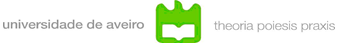 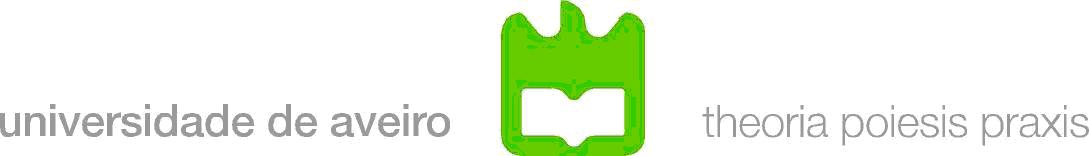 ESTUDO DA SOLUÇÃO: Hodometria Visual
Vantagens:
Independente do sistema de locomoção;
Sistema auto-contido;
Não invasivo;
Fácil instalação.

Desvantagens:
Complexidade de integração dos sistemas;
Área em desenvolvimento - necessidade de investigação.
14
Ricardo Luís da Mota Silva
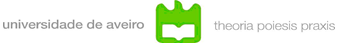 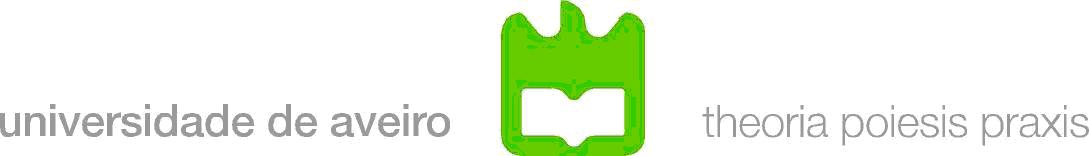 [Speaker Notes: Devido às vantagens referidas
Optou-se por investir nesta área
Investigar o uso de sensores de imagem lineares]
ESTUDO DA SOLUÇÃO: Solução ótica
15
Ricardo Luís da Mota Silva
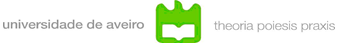 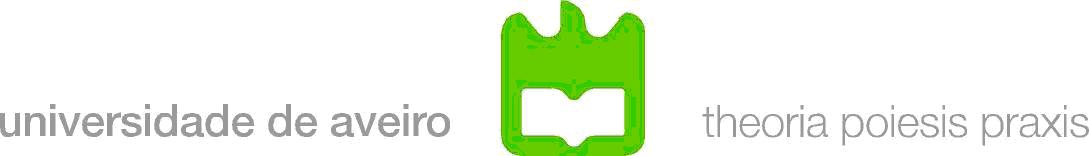 [Speaker Notes: O sensor fica orientado com o eixo do carro]
ALGORITMOS: Coeficientes de similaridade
Para calcular o deslocamento entre imagens lineares;
Duas imagens lineares são dois vetores;

Métricas de similaridade entre dois vetores:

Coeficiente de Correlação de Pearson;

Coeficiente de Correlação de Spearman;

Similaridade do Cosseno.
16
Ricardo Luís da Mota Silva
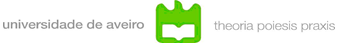 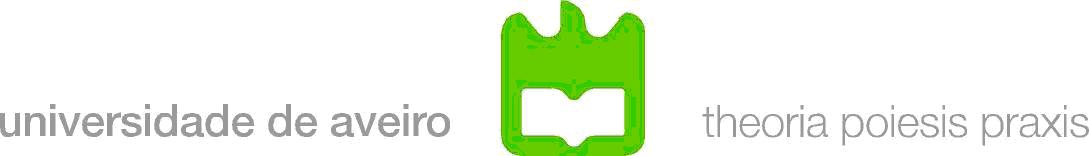 [Speaker Notes: Métodos usados em estastica;
Para estudar populações de dados;]
ALGORITMOS: Coeficientes de similaridade
17
Ricardo Luís da Mota Silva
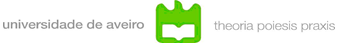 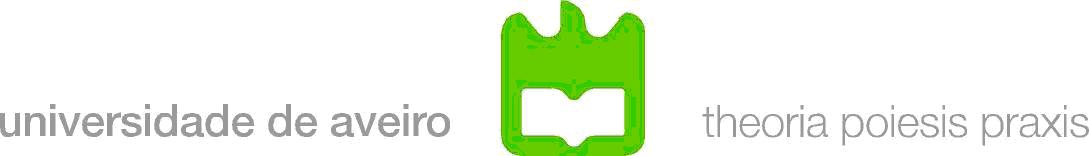 ALGORITMOS: Coeficientes de similaridade
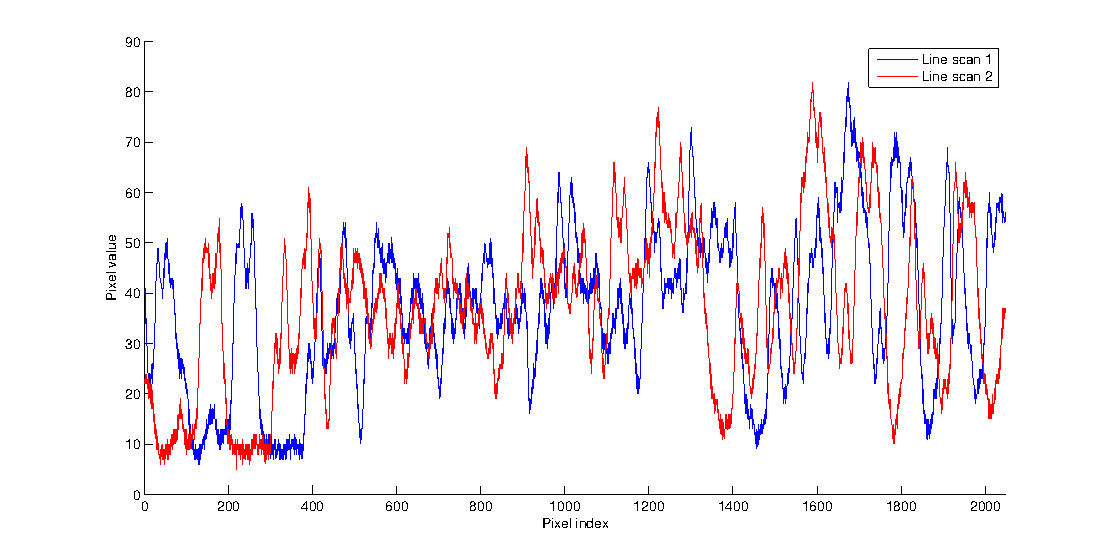 Duas imagens com deslocamento de 80 pixéis;



Coeficientes de correlação usando o algoritmo anterior.
x = 80
18
Ricardo Luís da Mota Silva
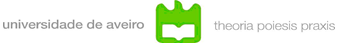 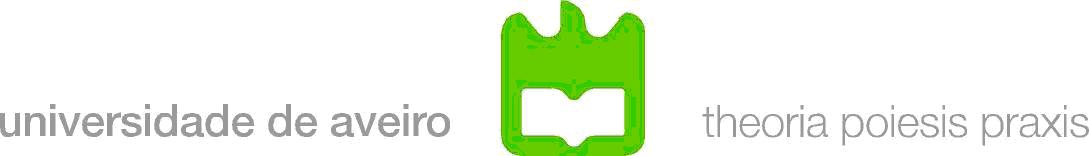 ALGORITMOS: Correlação Cruzada
Usada em processamento de sinal;
Mede a similaridade entre dois sinais;



Usando as transformadas de Fourier de x e y:




É possível acelerar o cálculo usando FFT.
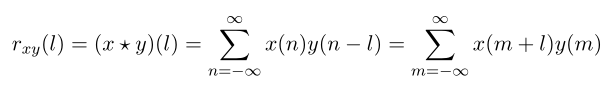 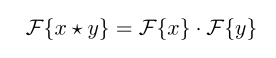 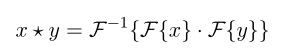 19
Ricardo Luís da Mota Silva
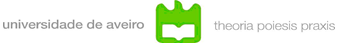 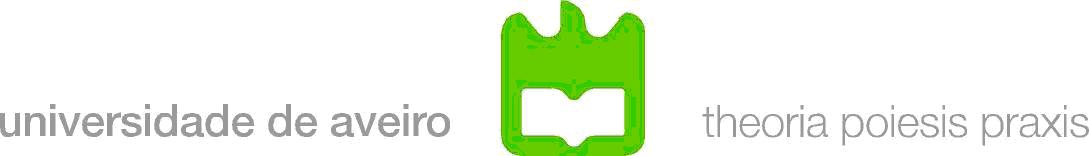 ALGORITMOS: Correlação Cruzada
Duas imagens com deslocamento de 80 pixéis;



Coeficientes de correlação usando a correlação cruzada.
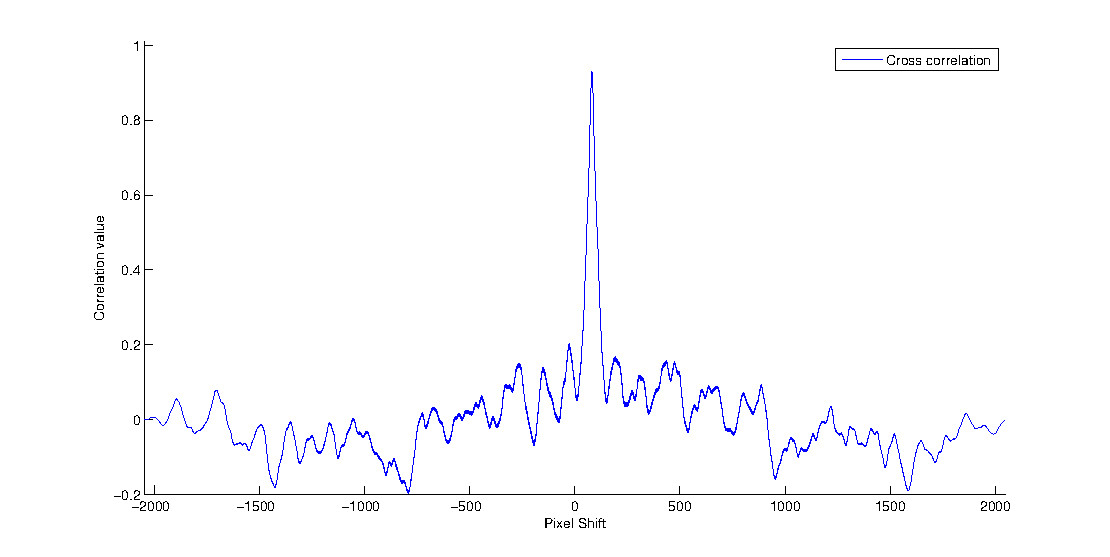 X = 80
20
Ricardo Luís da Mota Silva
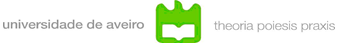 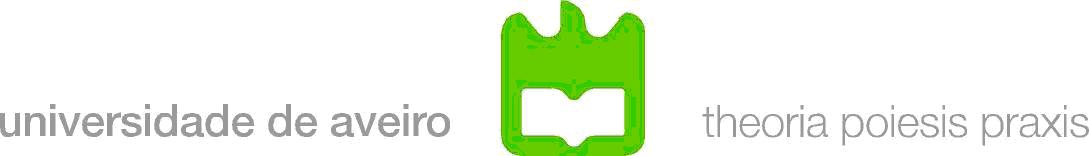 ALGORITMOS: Conclusão
Os coeficientes de similaridade e a correlação cruzada tiveram resultados similares;

A correlação cruzada foi em média 10 vezes mais rápida de processar.
21
EXPERIÊNCIAS: Câmara
Teledyne DALSA P2-4x-04K40
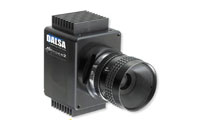 22
Ricardo Luís da Mota Silva
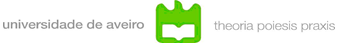 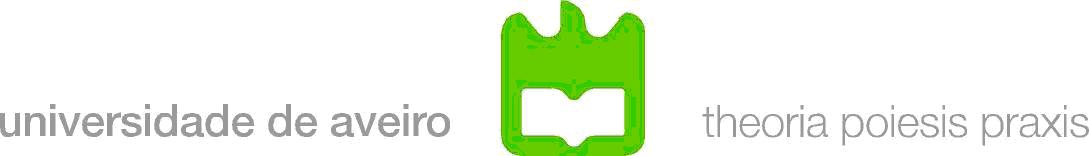 EXPERIÊNCIAS: Giroscópios
Unidade de Medição Inercial (IMU):
Acelerómetro;
Giroscópio;
Magnetómetro.
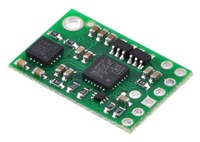 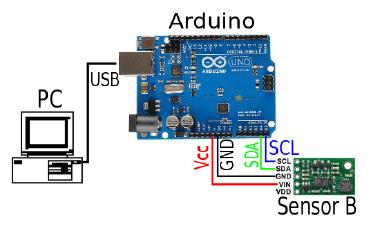 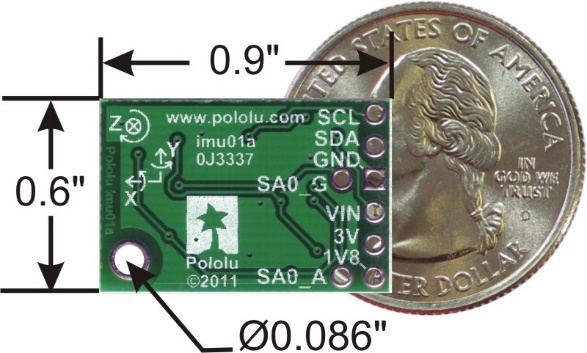 23
Ricardo Luís da Mota Silva
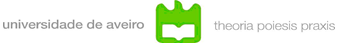 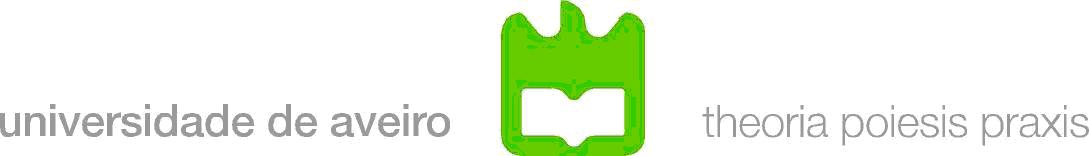 EXPERIÊNCIAS: Manipulador
Utilizado para fazer os movimentose servir de referência;

Fanuc M − 6iB/6s
Repetibilidade de 0,08 mm;
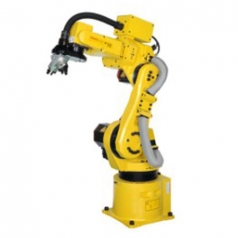 24
Ricardo Luís da Mota Silva
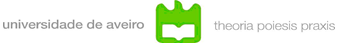 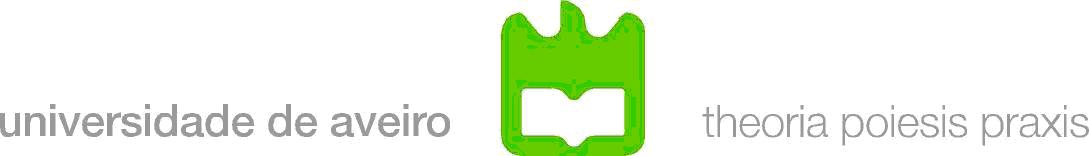 EXPERIÊNCIAS: Materiais
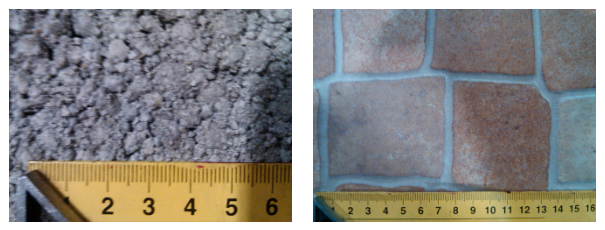 Calçada
Cimento
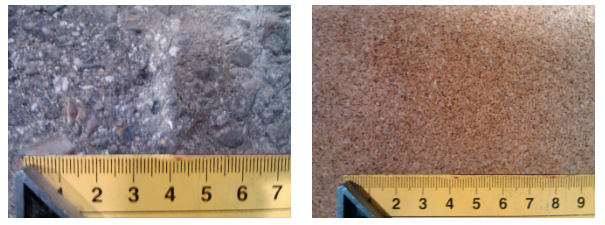 Cortiça
Asfalto
25
Ricardo Luís da Mota Silva
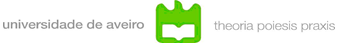 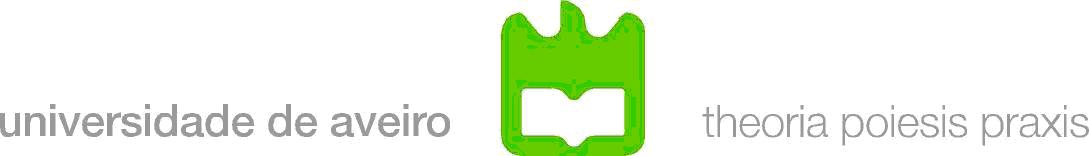 EXPERIÊNCIAS: Configuração dos ensaios
6
1 – Robô

2 – Materiais

3 – Giroscópios

4 – Padrão de 
      Calibração

5 – Câmara

6 – Iluminação
1
2
4
5
3
26
Ricardo Luís da Mota Silva
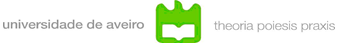 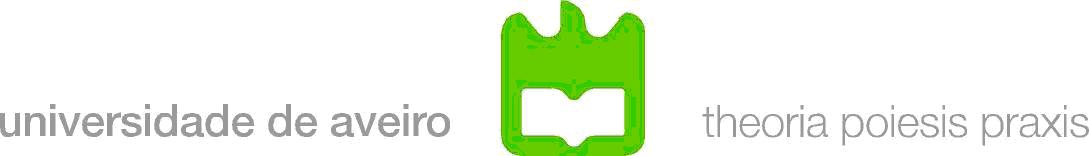 [Speaker Notes: Para evitar vibrações na câmara – esta foi montada estática – para garantir condições controladas e repetíveis ao longo das experiências.]
EXPERIÊNCIAS: Movimentos
Movimentos de 500 mm;
Velocidade constante;
Com velocidades de 100, 500 e 1000 mm/s;
Às distâncias de 200 e 300 mm.
Quatro tipos de movimento:
Em linha reta;
Em diagonal;
Circular;
Oscilatório (distância variável).
27
Ricardo Luís da Mota Silva
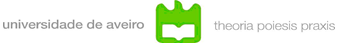 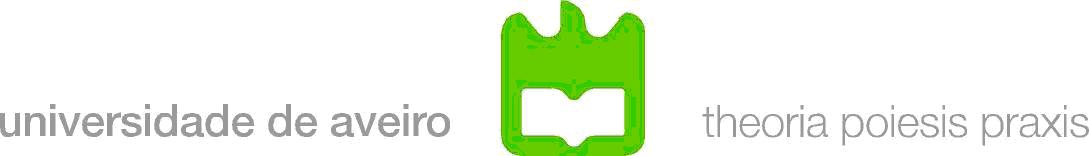 EXPERIÊNCIAS: Movimento Reto
28
Ricardo Luís da Mota Silva
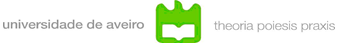 EXPERIÊNCIAS: Movimento Circular
29
Ricardo Luís da Mota Silva
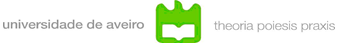 RESULTADOS: Problemas
Foi usada uma resolução de 2048 x 1;

Taxa de aquisição de 2500 Hz devido à ausência de luz;

Ausência de sincronismo entre sistemas – foi necessária uma sincronização manual dos dados obtidos;
30
Ricardo Luís da Mota Silva
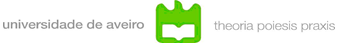 RESULTADOS
Serão apresentados os resultados usando asfalto;

Os resultados são similares para os outros materiais;
31
Ricardo Luís da Mota Silva
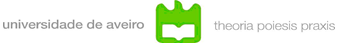 RESULTADOS: Movimento Reto
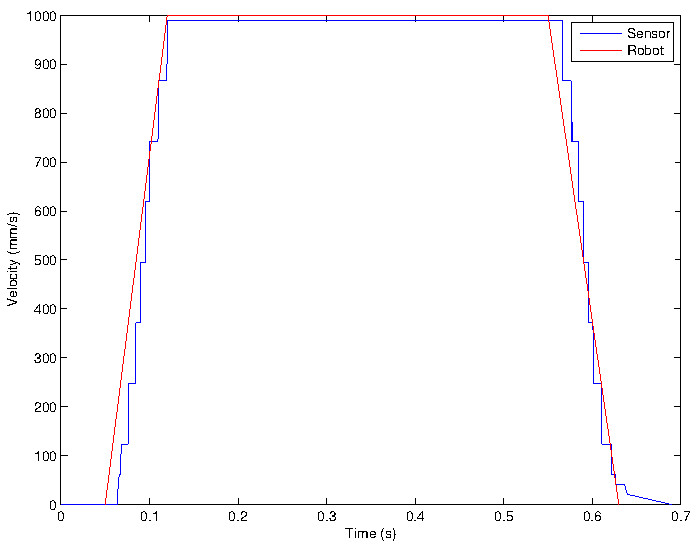 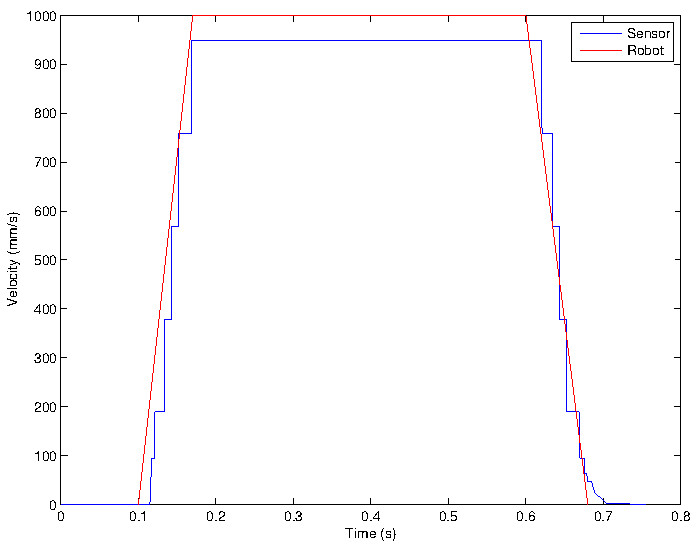 Movimento a 1000 mm/s à distância de 300 mm.
Movimento a 1000 mm/s à distância de 200 mm.
A vermelho – velocidade de referêcia (robô);
A azul – velocidade medida pela câmara;
 Existência de degraus devido à falta de resolução.
32
Ricardo Luís da Mota Silva
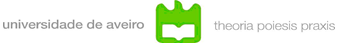 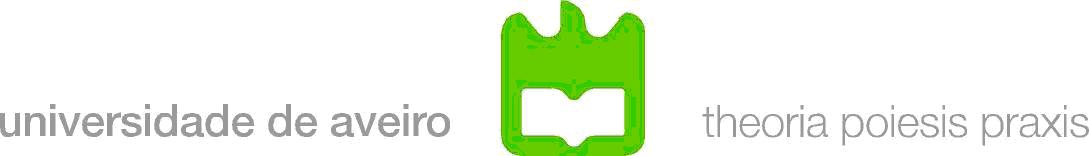 [Speaker Notes: É possivel ver os degraus devido à falta de resolução]
RESULTADOS: Movimento Reto
Movimento a 100 mm/s à distância de 200 mm.
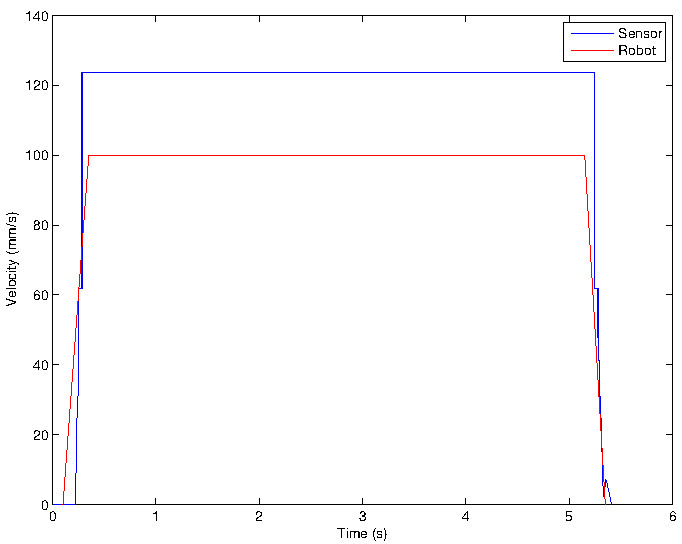 offset
É visível um offset entre a velocidade medida e a referência;
A velocidade medida equivale ao mínimo deslocamento detetável;
33
Ricardo Luís da Mota Silva
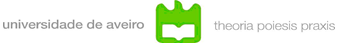 RESULTADOS
Não funciona bem para 100 mm/s; 
Os deslocamentos são muito pequenos para a resolução existente, devido à taxa de aquisição elevada;
Solução:
Aumentar a resolução;
Diminuir a taxa de aquisição;
Criar um algoritmo dinâmico.
34
Ricardo Luís da Mota Silva
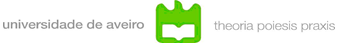 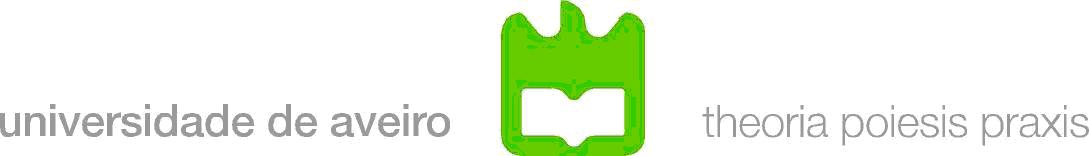 RESULTADOS: Sub-Amostragem Dinâmica
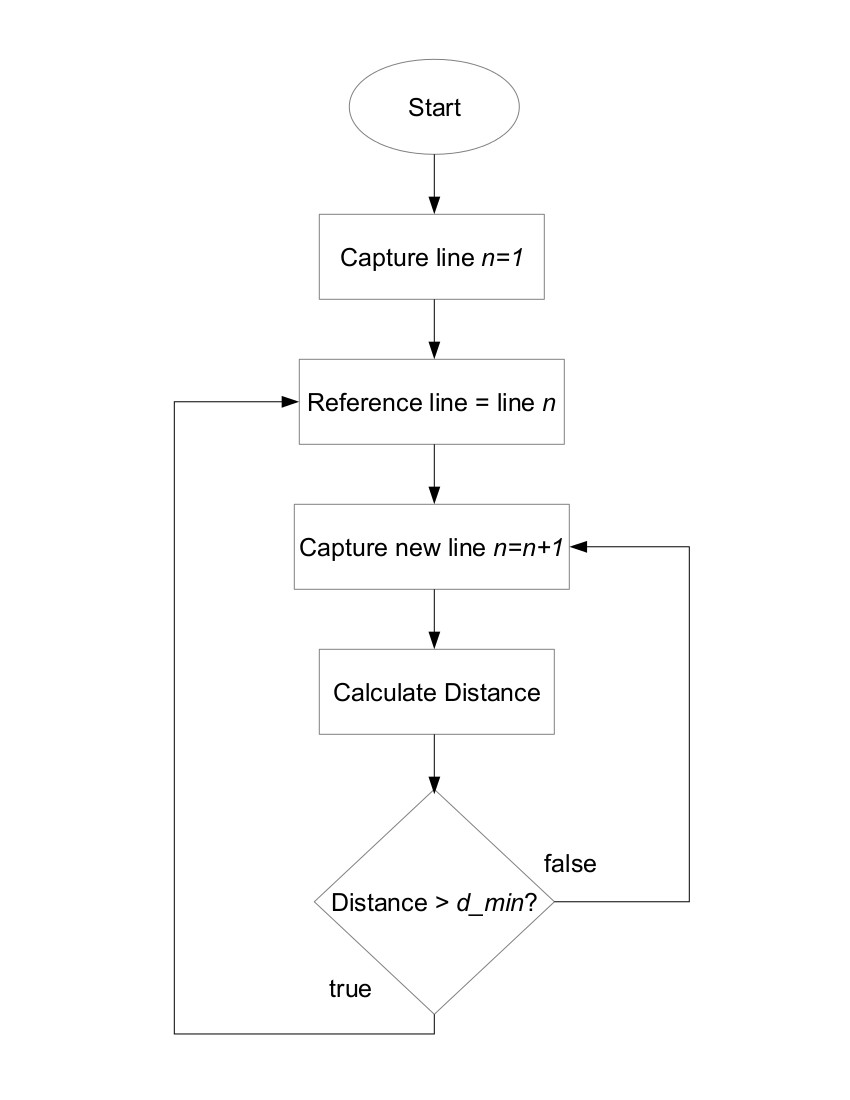 A taxa de amostragem é reduzida devido à exclusão de linhas;
35
35
Ricardo Luís da Mota Silva
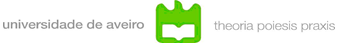 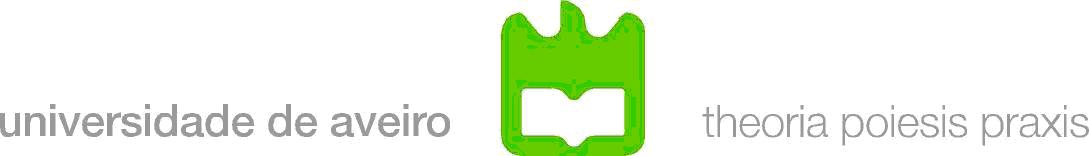 RESULTADOS: Movimento Reto
Movimento a 500 mm/s à distância de 200 mm.
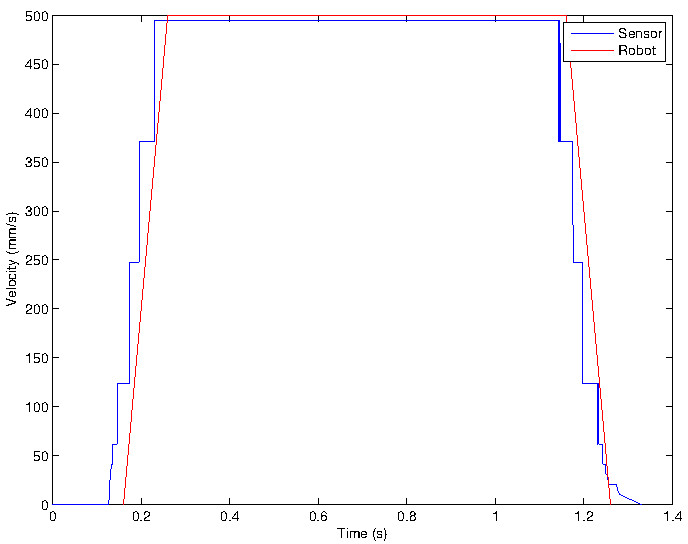 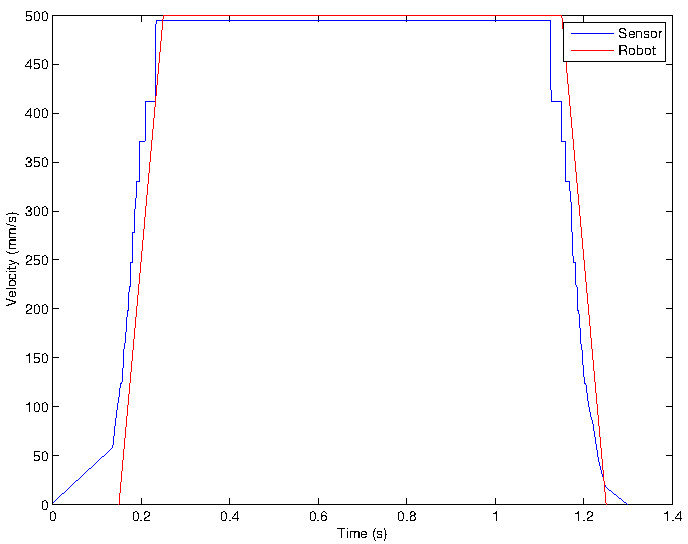 Antes
Depois
36
Ricardo Luís da Mota Silva
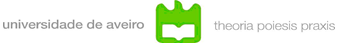 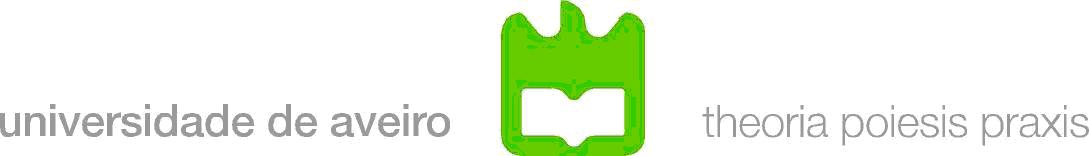 RESULTADOS: Movimento Reto
Movimento a 100 mm/s à distância de 200 mm.
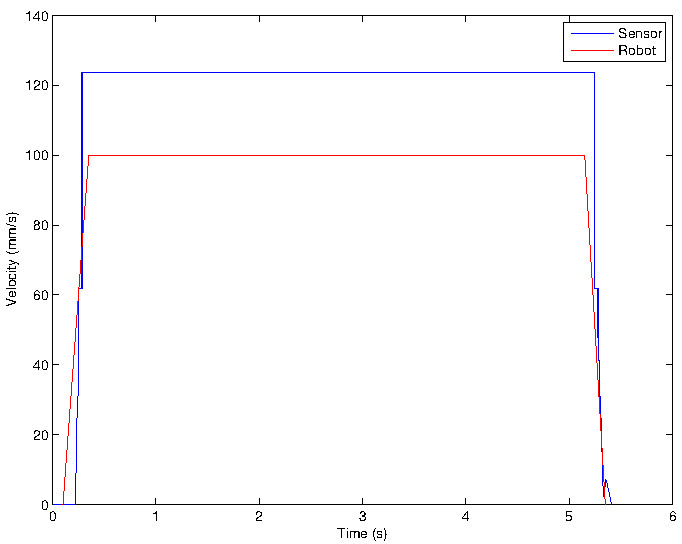 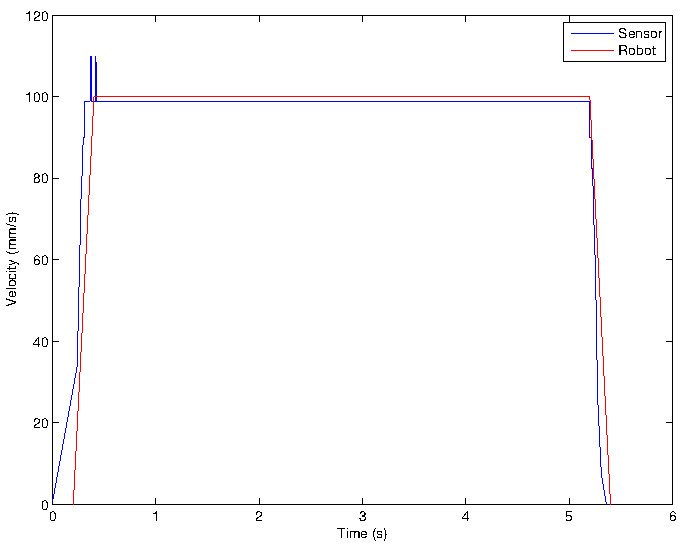 Antes
Depois
37
Ricardo Luís da Mota Silva
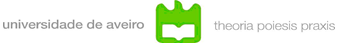 RESULTADOS: Movimento Reto
Sumário de erros para o movimento reto – Antes e depois da melhoria.
Tabela
38
Ricardo Luís da Mota Silva
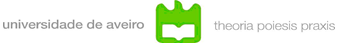 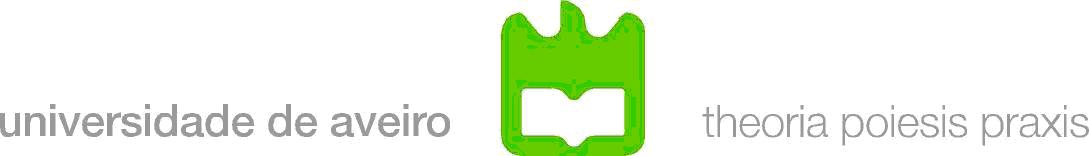 RESULTADOS: Movimento Diagonal
Sumário de erros para o movimento diagonal à distância de 200 mm.
Tabela
39
Ricardo Luís da Mota Silva
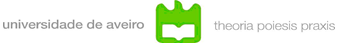 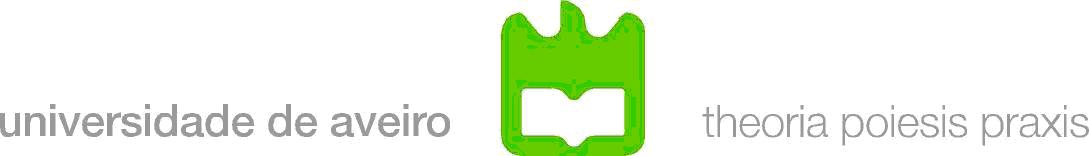 RESULTADOS: Movimento Diagonal
Sumário de erros para o movimento diagonal à distância de 300 mm.
Tabela
40
Ricardo Luís da Mota Silva
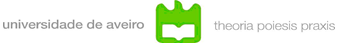 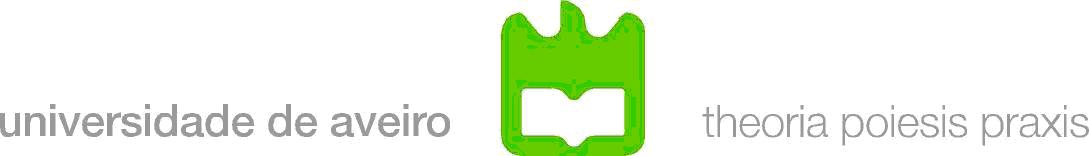 RESULTADOS: Movimento Circular
Velocidade – Câmara
Trajetória – Giroscópios + Câmara
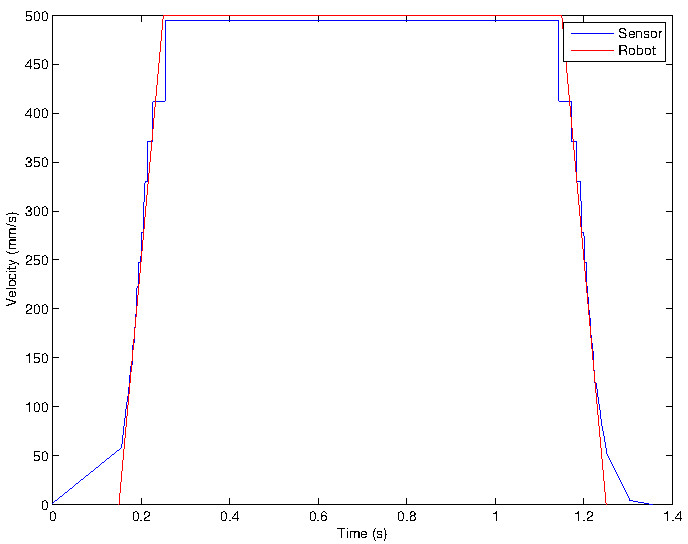 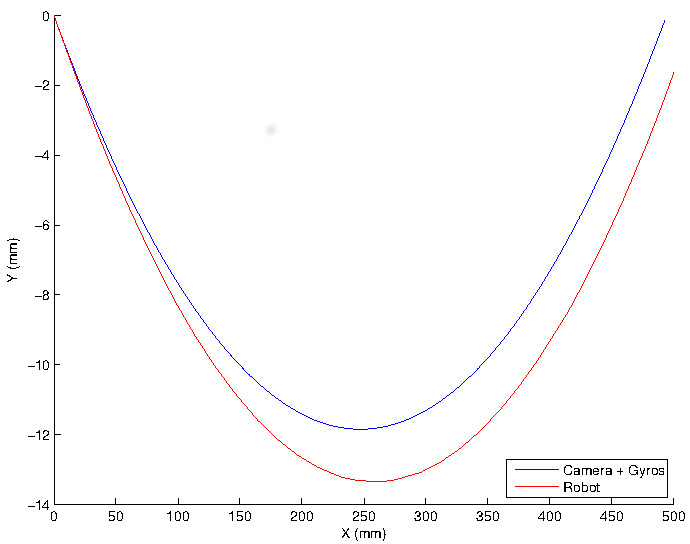 Movimento circular de 5 m de diâmetro a 500 mm/s.
41
Ricardo Luís da Mota Silva
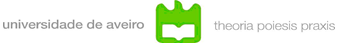 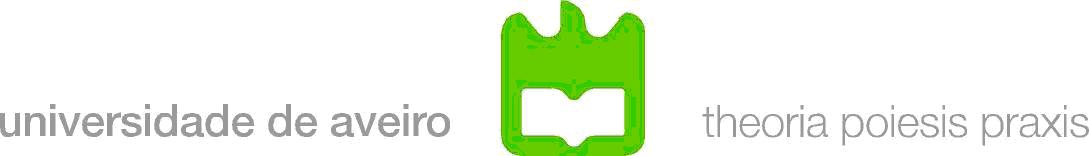 RESULTADOS: Movimento Circular
Movimento circular de 5 m de diâmetro a 100 mm/s.
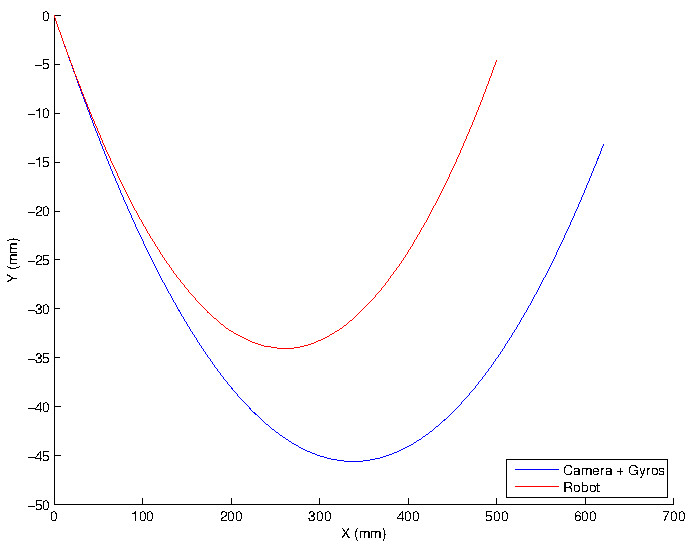 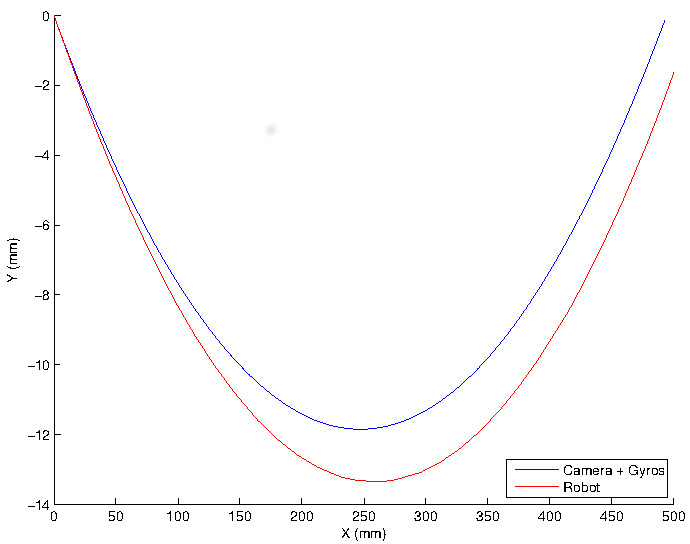 Antes
Depois
42
Ricardo Luís da Mota Silva
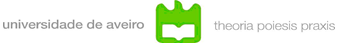 RESULTADOS: Movimento Circular
Sumário de erros para o movimento circular à distância de 200 mm.
Tabela
43
Ricardo Luís da Mota Silva
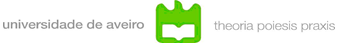 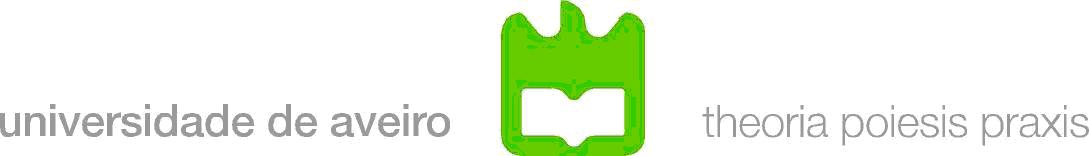 RESULTADOS: Movimento Circular
Sumário de erros para o movimento circular à distância de 300 mm.
Tabela
44
Ricardo Luís da Mota Silva
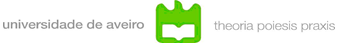 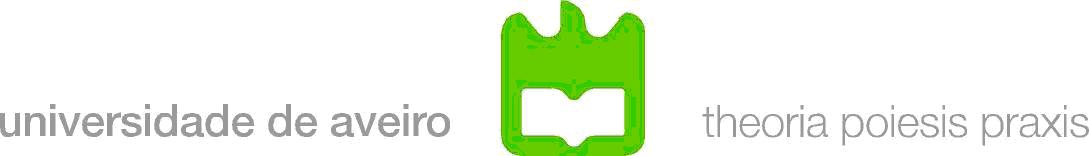 RESULTADOS: Movimento Oscilatório
Antes
Depois
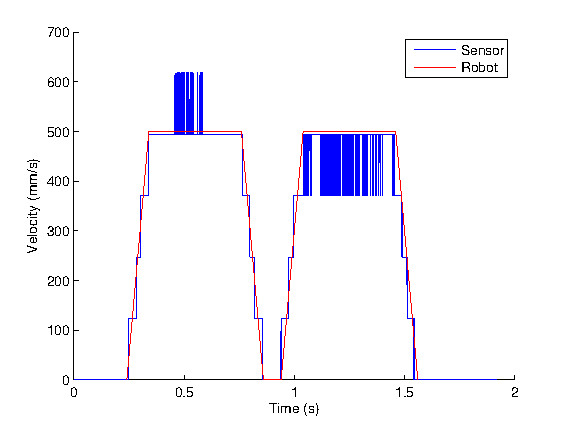 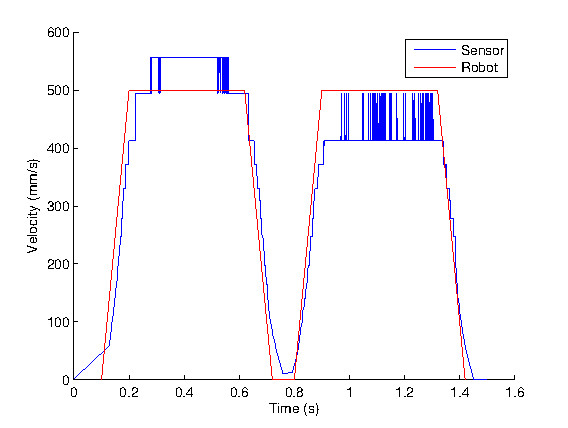 Oscilações de velocidade causadas pela variação do field of view;
45
Ricardo Luís da Mota Silva
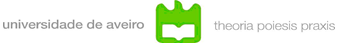 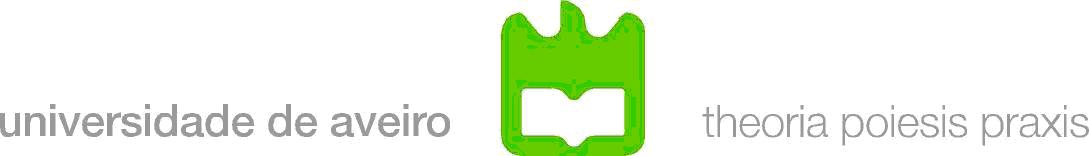 RESULTADOS: Movimento Oscilatório
Sumário de erros para o asfalto à distância de 200 mm.
Não ocorreu melhoramento;
É um movimento com alta variabilidade e foi desfavorecido com a diminuição da amostragem;
Contudo, os erros médios continuam baixos.
46
Ricardo Luís da Mota Silva
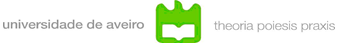 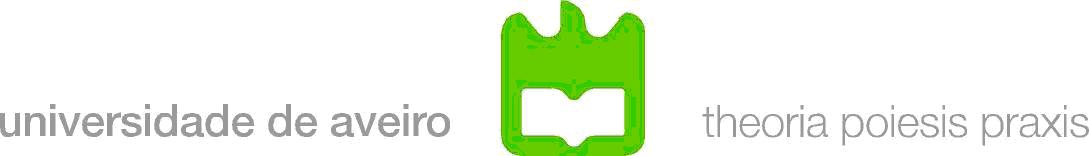 [Speaker Notes: - Aumentou um pouco
- Devido à diminuição da taxa de amostragem]
CONCLUSÕES
É possível utilizar o método sob condições controladas;
Erros de aproximadamente 1% na maior parte dos casos;
Bom funcionamento quando desalinhado;
Bom funcionamento em curva;

São necessárias experiências em ambiente real.
Foi submetido um artigo com os resultados do trabalho à conferência RecPad;
47
47
Ricardo Luís da Mota Silva
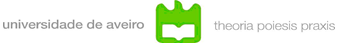 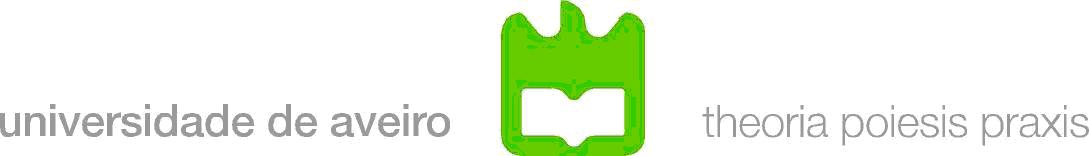 TRABALHO FUTURO
Estudar o efeito da iluminação;

Estudar o efeito da vibração;

Uso de lente telecêntrica;

Integrar tudo num sistema auto-contido;
48
Ricardo Luís da Mota Silva
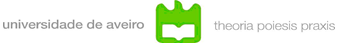 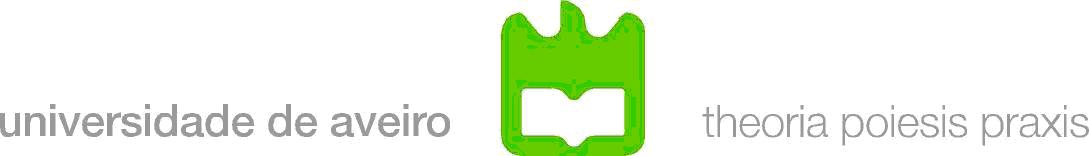 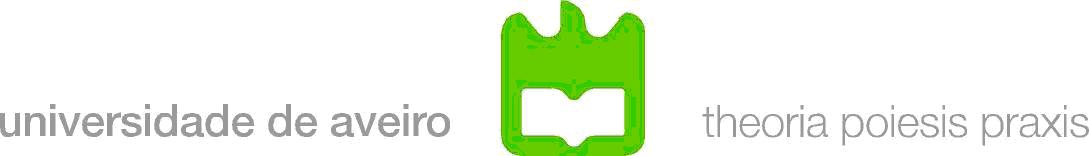 Unidade Amovível de Hodometria para Veículos com Direção Ackermann
Ricardo Luís da Mota Silva
Orientador: Prof. Dr. Vítor Santos
	Coorientador: Dr. Ricardo Pascoal
22 Julho 2014